Are Mobiles Ready forBBR?
Santiago Vargas, Gautham Gunapati, Anshul Gandhi, Aruna Balasubramanian
1
BBR: New Kid on the Block
BBR is a dominant congestion on the Internet
Mobiles are popular
60% of website traffic2
Especially for next billion Internet users
BBR 40%1
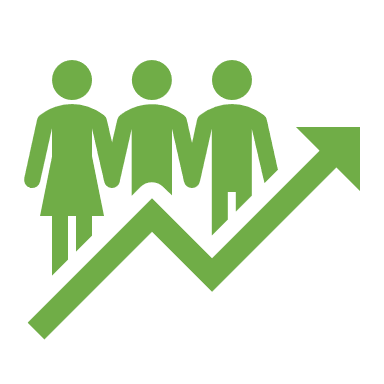 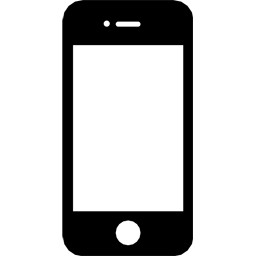 Question: How would BBR perform on mobiles devices?
1 “The Great Internet TCP Congestion Control Census” (2019)
2 https://www.oberlo.com/statistics/mobile-internet-traffic
2
Making BBR Work on Android
BBR is undeployed on mobile devices
Android phones are most popular1

Use Pixel 4 and 6 devices

Enabling BBR and BBR2
BBR: Include in Pixel 4/6 kernels
BBR2: Backport into Pixel 6 kernels2
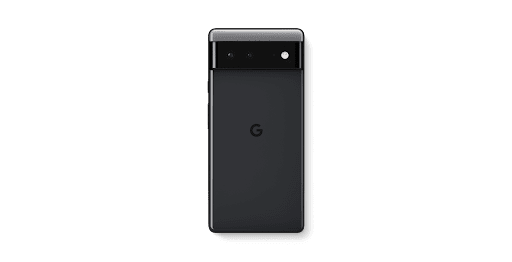 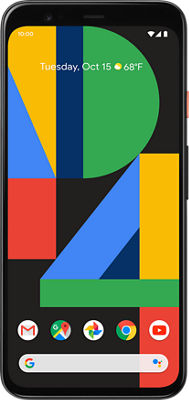 1 https://www.statista.com/statistics/272698/global-market-share-held-by-mobile-operating-systems-since-2009/
2 Available on Github
3
Mobile CPU Configurations
Wide range of Android devices: Low-end vs High-end





We want to know:
Does BBR outperform legacy congestion control (Cubic) on mobile devices?
Does BBR perform well under different mobile CPU configurations?
4
Measuring BBR Performance on Mobiles
OpenWRT Router
Pixel 4 and 6
iPerf Server
Congestion control (BBR, BBR2, or Cubic)
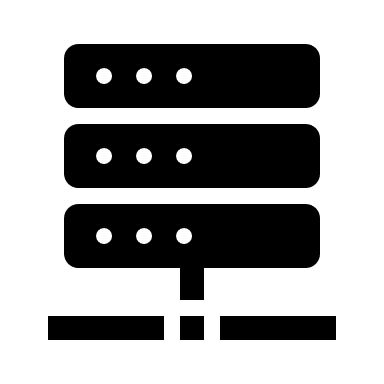 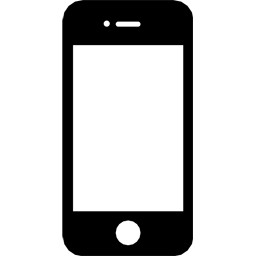 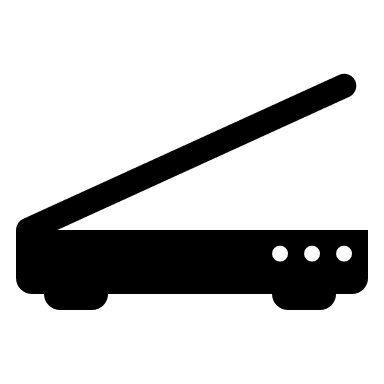 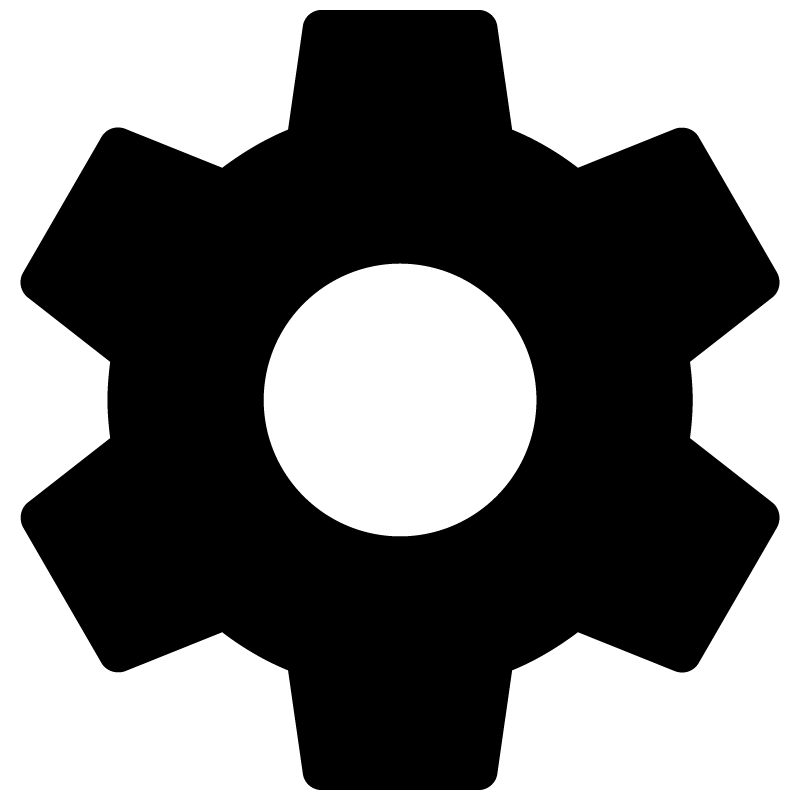 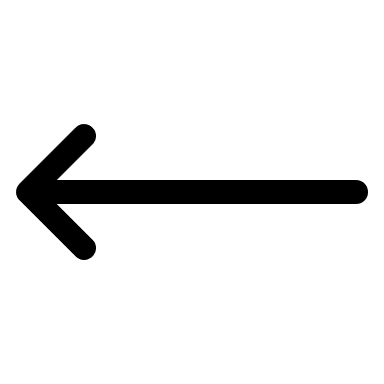 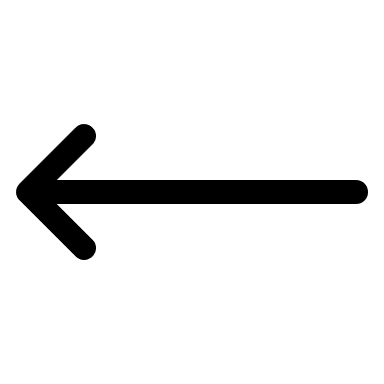 CPU 
Configuration
USB-to-Ethernet
(Wi-Fi and Cellular)
iPerf Performance: Goodput, 
RTT, Retransmissions
Setup isolates the effect of the device/congestion control
5
Cubic Performance under Low-End Config
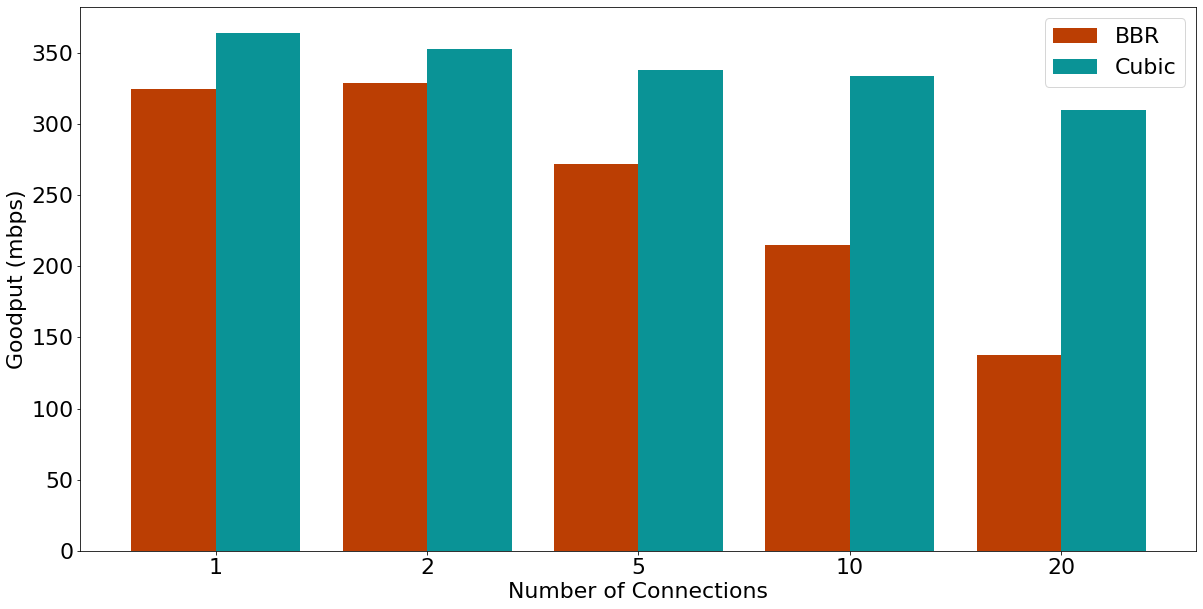 6
Poor BBR Performance
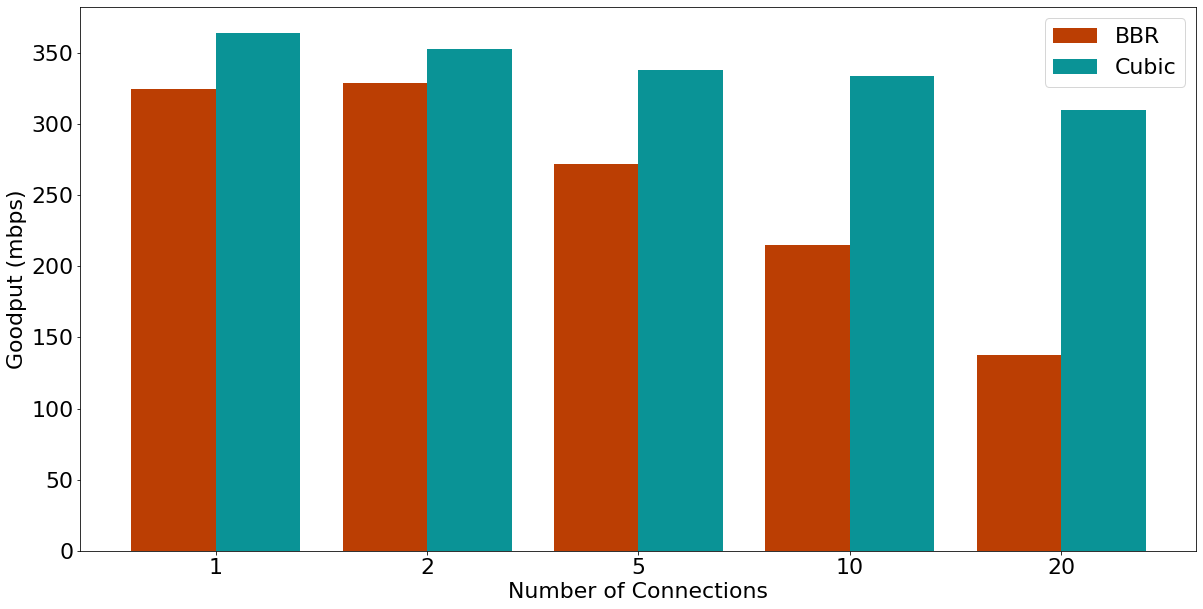 Lower BBR goodput even with Wi-Fi, Default CPU, and BBR2 especially under more connections
7
Why does BBR experience poor goodputespecially under Low-End mobile CPU configurations?
8
Differences between BBR and Cubic
Isolate the main differences between BBR and Cubic using a debugging version of BBR

Differences:
BBR code complexity

BBR’s congestion model

BBR uses pacing
Tests:
Removed BBR model computation

Fixed Cubic-like cwnd

Fixed very high pacing rates
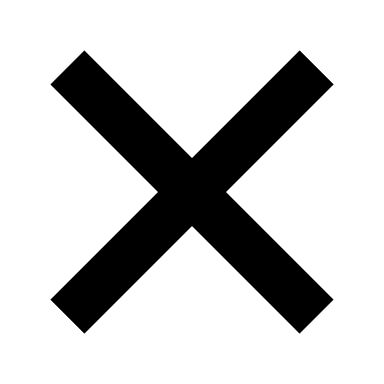 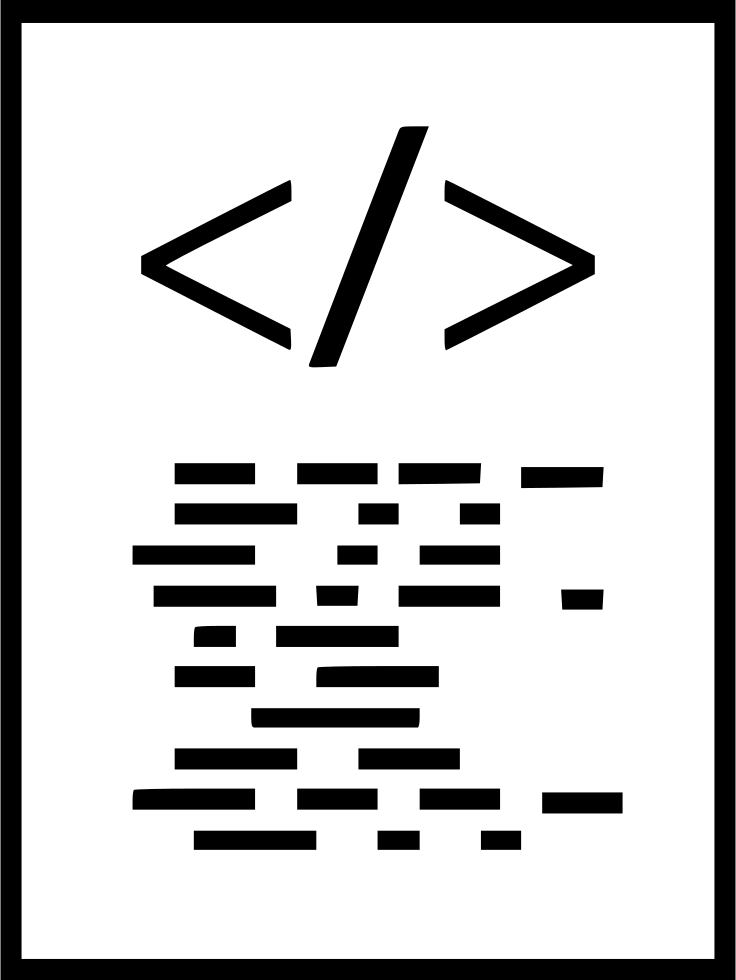 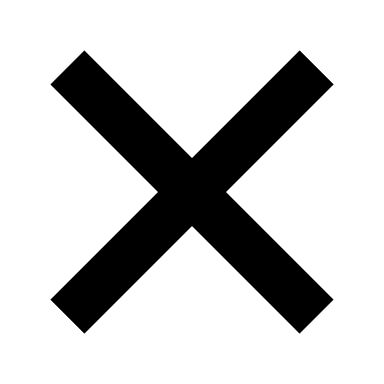 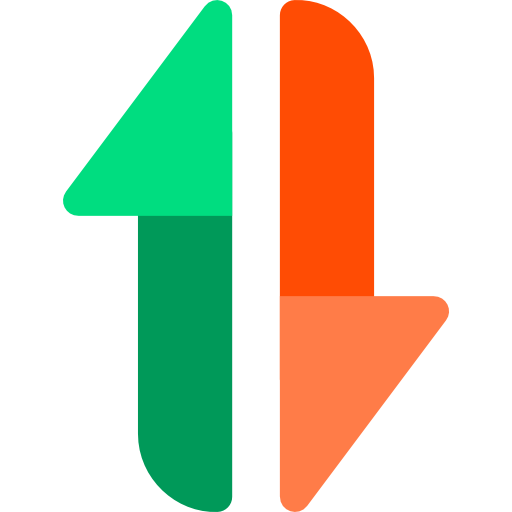 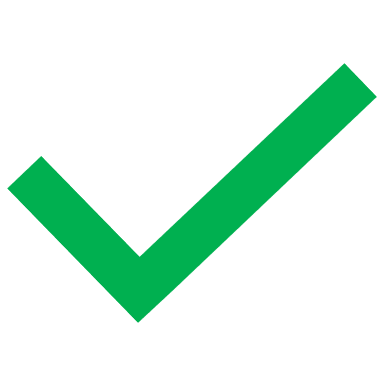 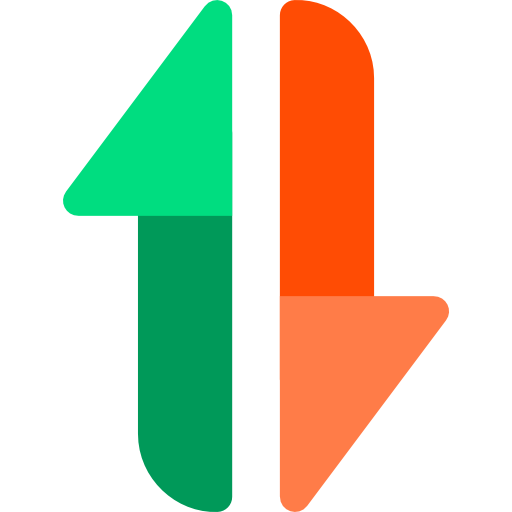 9
How TCP Pacing Works
TCP Pacing spaces out packets instead of sending all at once
Without Pacing: Packets sent as soon as possible
With Pacing: Wait for timer before sending
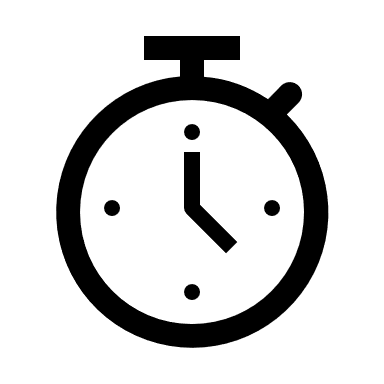 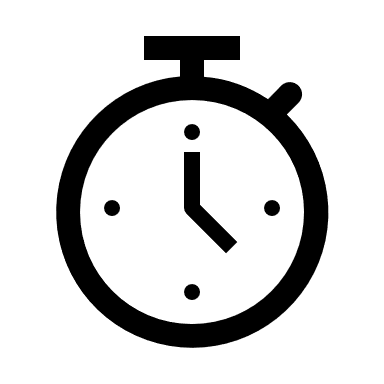 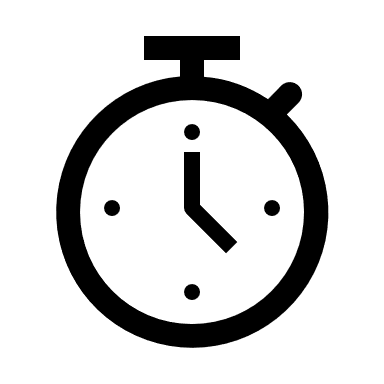 Pacing at a high rate is the same as not pacing at all
10
TCP Pacing Hurts Performance
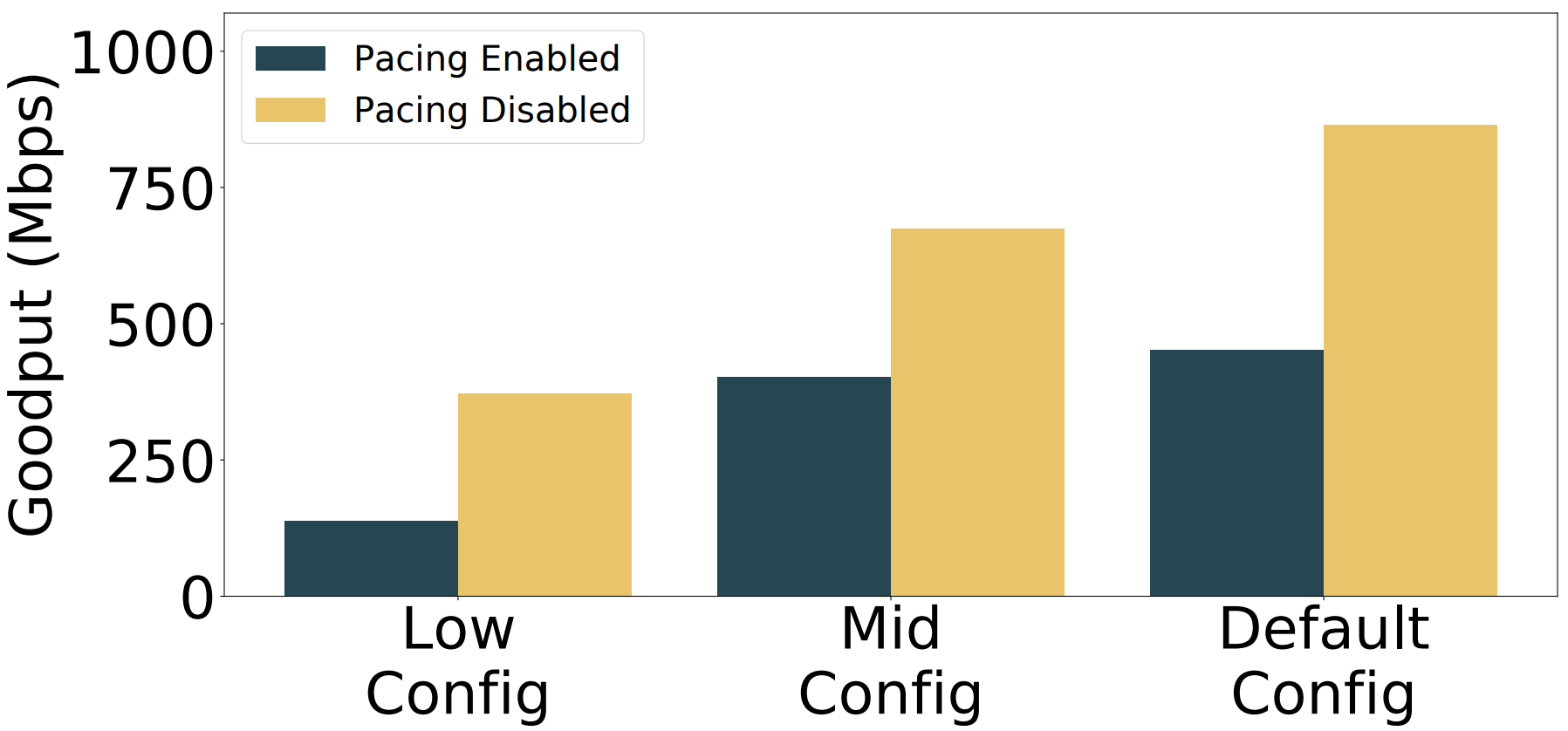 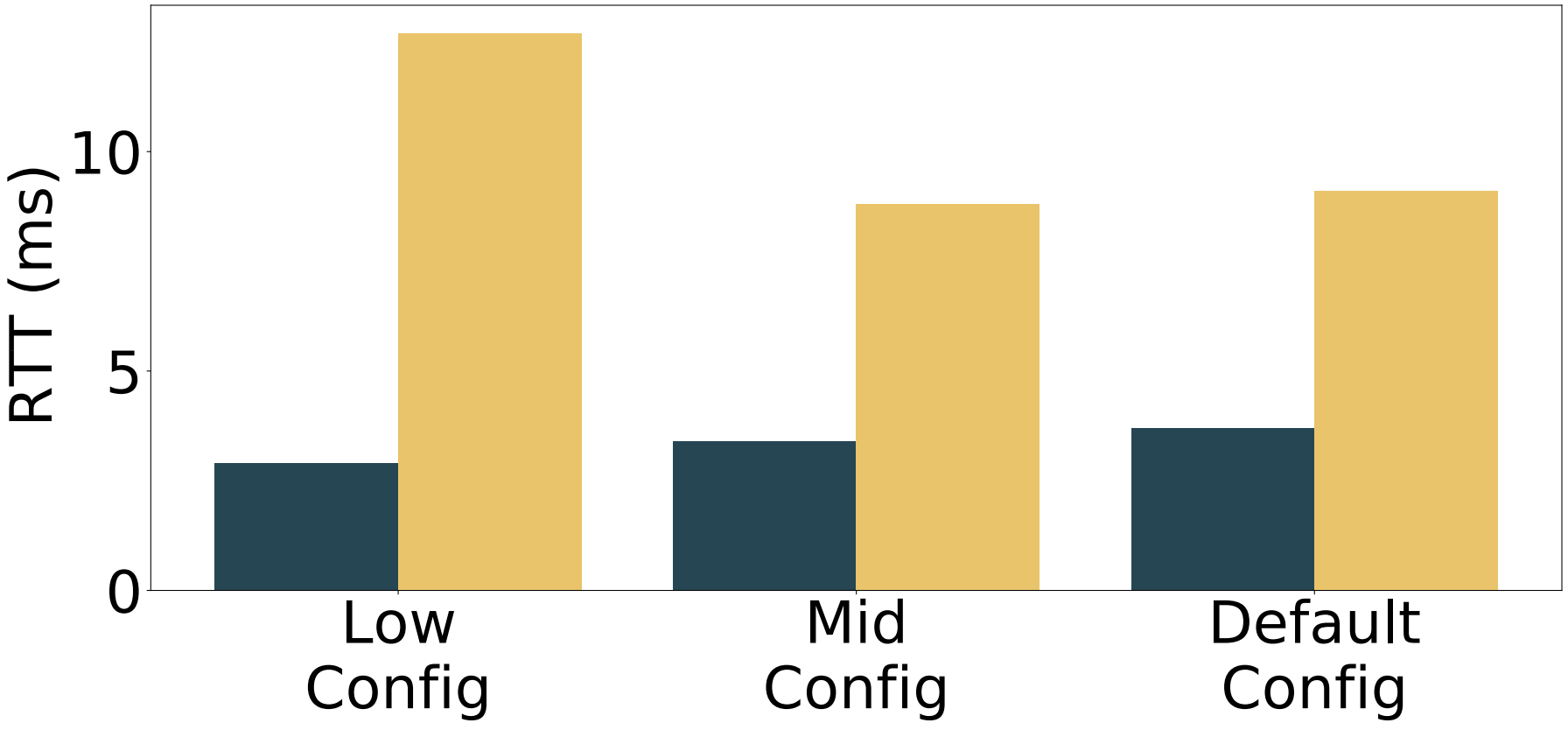 Disabling pacing improves goodput but hurts RTT and retransmissions
11
[Speaker Notes: Pacing is bad even for Cubic]
Approach: Change Pacing Frequency
Goal: More data per pace that is paced less frequently
Method: Increase TCP’s internal pacing timer by a factor of 3x (pacing stride)
Default Pacing:
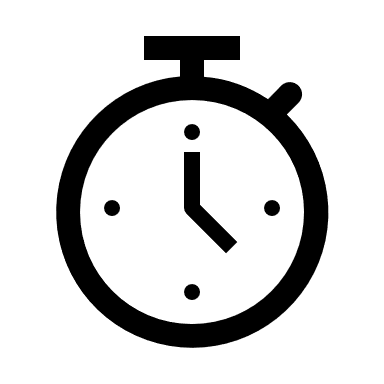 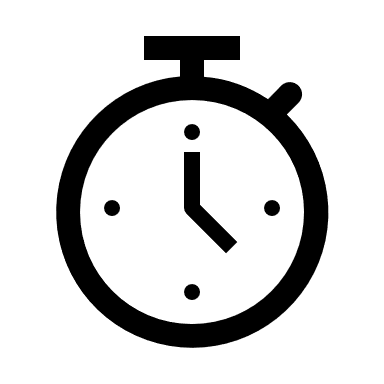 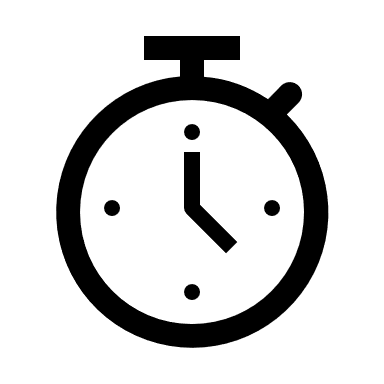 3x Pacing Stride:
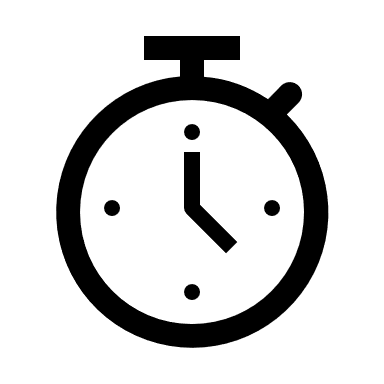 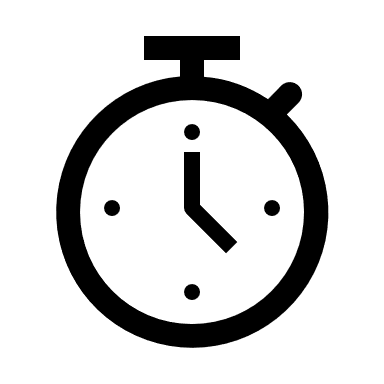 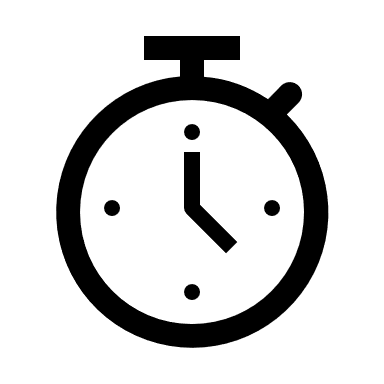 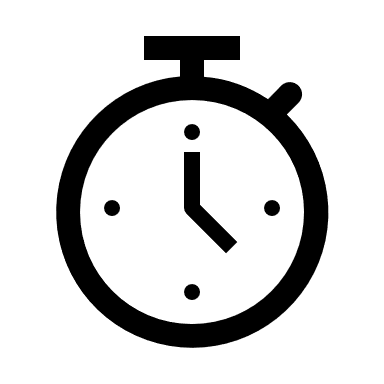 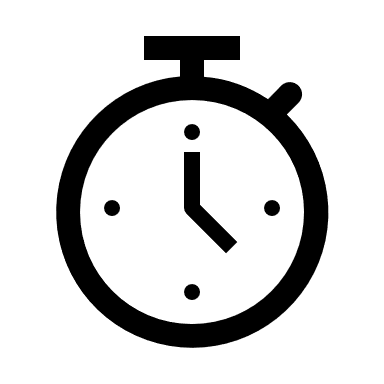 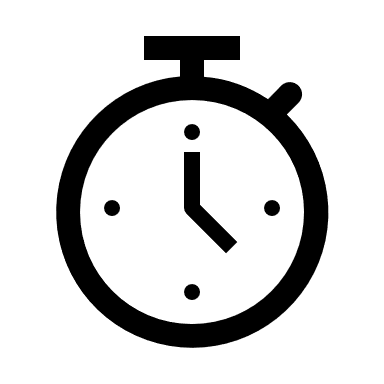 12
Pacing Stride Results
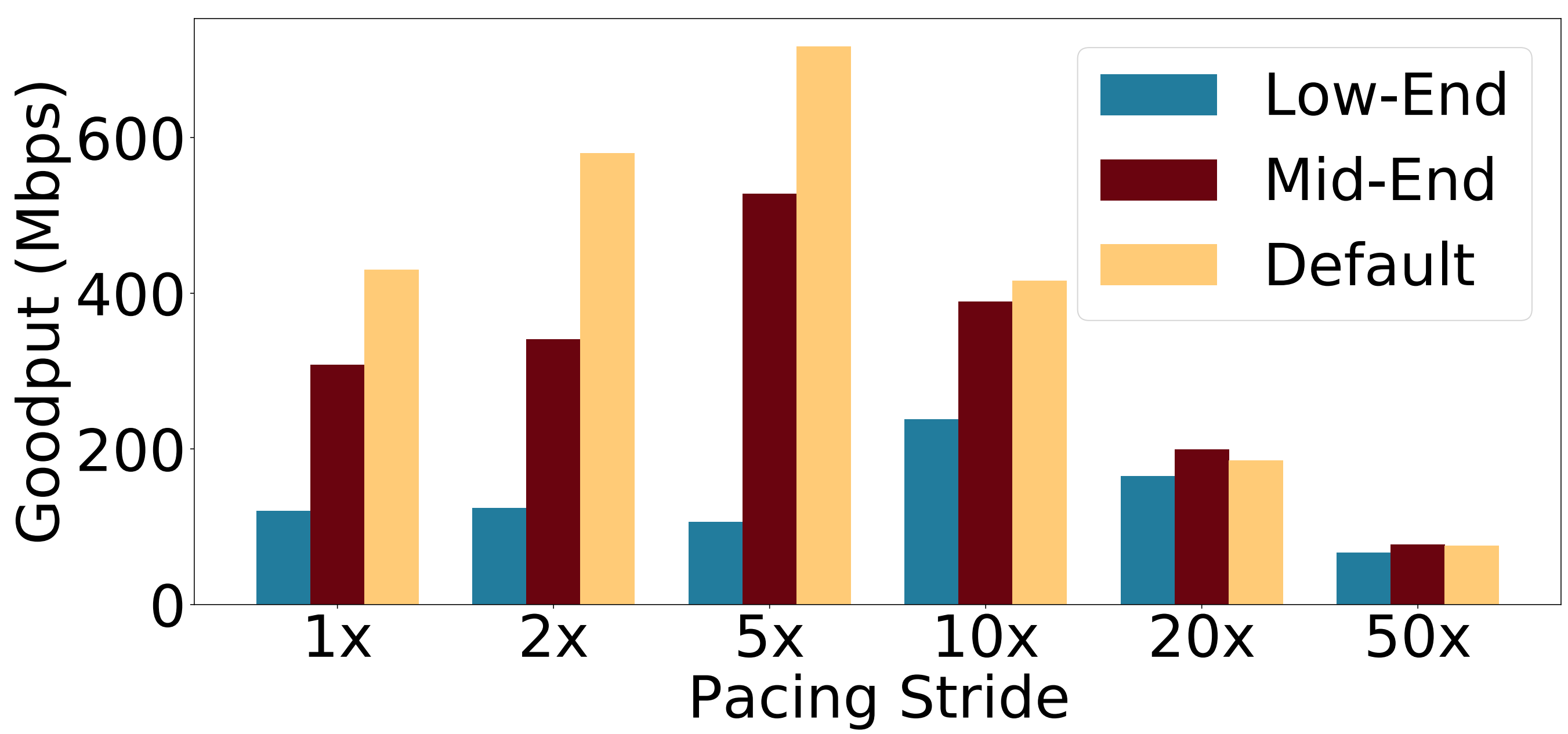 13
Pacing Stride Results
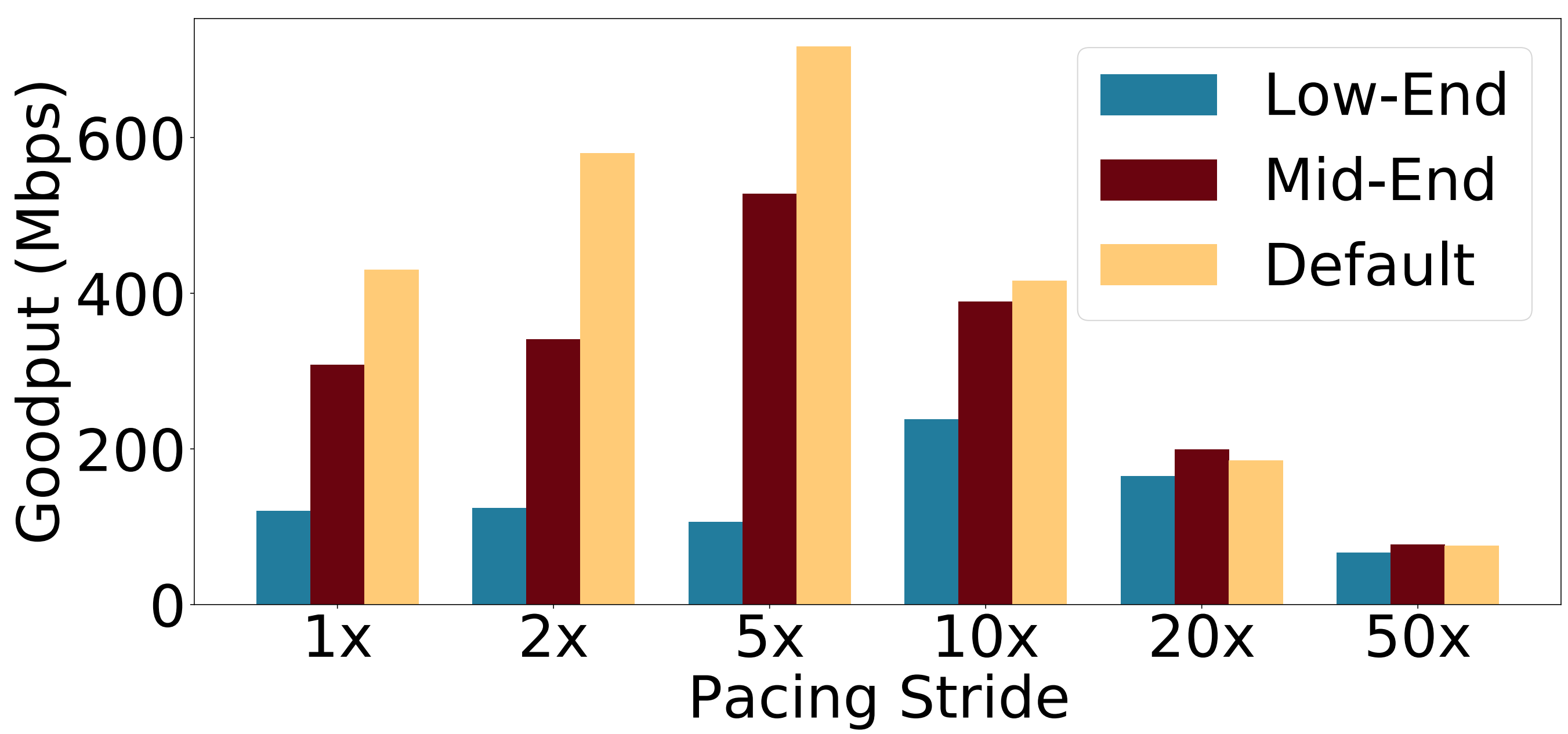 Pacing at greater strides improves performance on Low-End mobiles
14
[Speaker Notes: Near Cubic performance]
Summary
Analyze performance if BBR is deployed on mobiles

BBR performance is worse than Cubic especially on Low-End phones and with many connections

TCP Pacing causes poor BBR performance

Introduce longer pacing strides to improve BBR on mobiles

Github: https://github.com/SBUNetSys/BBR2-on-Android
15